WP2 lapp status
Frederic Gillardo, Berkay Turk, Arturo Sanchez
Lapp/CNRS
05 July 2021
General topic
RUCIO workshop 28th Sept - 1st Oct. Astronomy ESFRIs asked specifically to attend.
Student at CERN working on "DataLake-as-a-Service" combining Jupyterhub and RUCIO
RUCIO OPENID token authentication being tested
Berkay & Frederique are working to validate Lapp’s RSE
HDF5 meeting 07/08 July. Paul Millar will present reading/writing HDF5 directly out-of/into the datalake
2
gillardo@lapp.in2p3.fr
[Speaker Notes: Besions similaire : Volume / fichier et de donnée (plusieur PB million fichier)Production onsite (SKA, LSST)
Regle de replication
QoS (tape)
FAIR
Authentification …]
Data Access Challenge (DAC21)
CTA
Regular meeting with CTA’s teams(PIC & DESY)
Use Case 1 : Long haul transfer Use case 1 -> PIC
Rucio’s aware rse onsite 
Need to perform some tests for (Deterministic or non deterministic rse)

Use Case 2 : Reprocessing raw data -> LAPP
Using Dirac 
meeting with Luisa on 02/07/2021
CTA instance of DIRAC will be configured to acces Datalake on 9th August
Authentication issue to solve (CTA’s VO vs ESCAPE’s VO)
Infrastructure Tape + CPU -> Pic +DESY Hambourg
Package CTA Pipe to access Data Lake (container + RUCIO API)
Data : simulated data
Cloud 
Use s3 storage ‘directly’ as a rse in RUCIO (rucio configured for it) / still working with Rizart from CERN
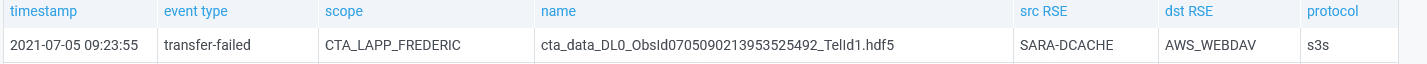 3
gillardo@lapp.in2p3.fr
[Speaker Notes: Besions similaire : Volume / fichier et de donnée (plusieur PB million fichier)Production onsite (SKA, LSST)
Regle de replication
QoS (tape)
FAIR
Authentification …]